Расширение России на  восток в XVII в. Сибирь.
Цели урока
Выяснить: 
1.причины продвижения России на Восток
2. какие группы населения (слои общества) двигались в Сибирь
3.что способствовало быстрому продвижению русских на Восток
4.каково значение присоединения Сибири
Причины продвижения России на Восток
ТЮРКОЯЗЫЧНЫЕ НАРОДЫ КЕМЕРОВСКОЙ ОБЛАСТИ
ТЕЛЕУТЫ  И СИБИРСКИЕ ТАТАРЫ
деревянная туеса
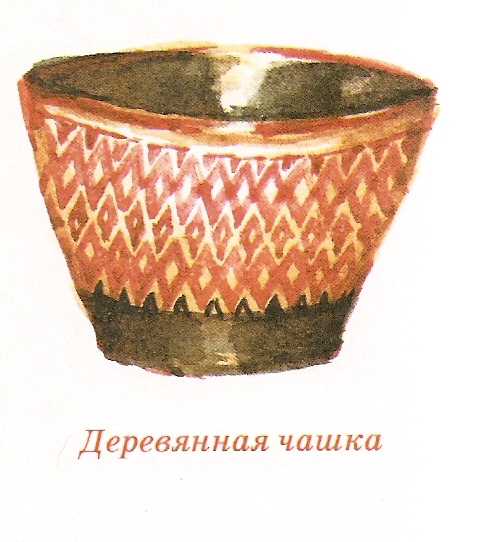 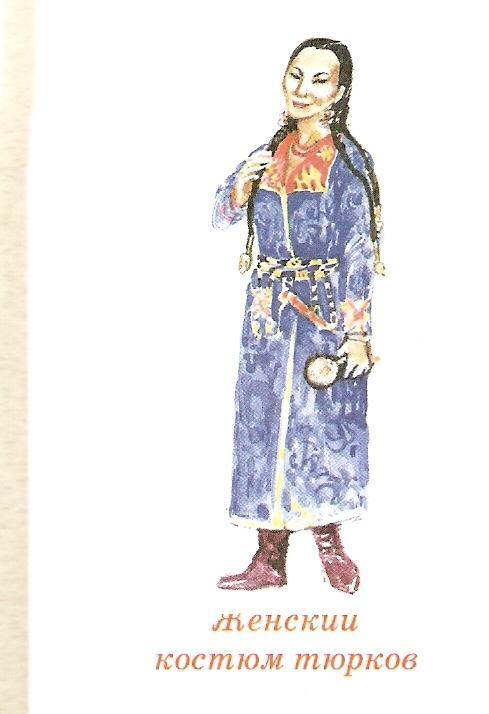 Присоединение             Кузнецкой земли.
Исходной точкой освоения кузнецкой котловины стало основание в 1604 году города Томска. В 1617 году из Москвы последовал  указ  о строительстве  острога на реке Томи.
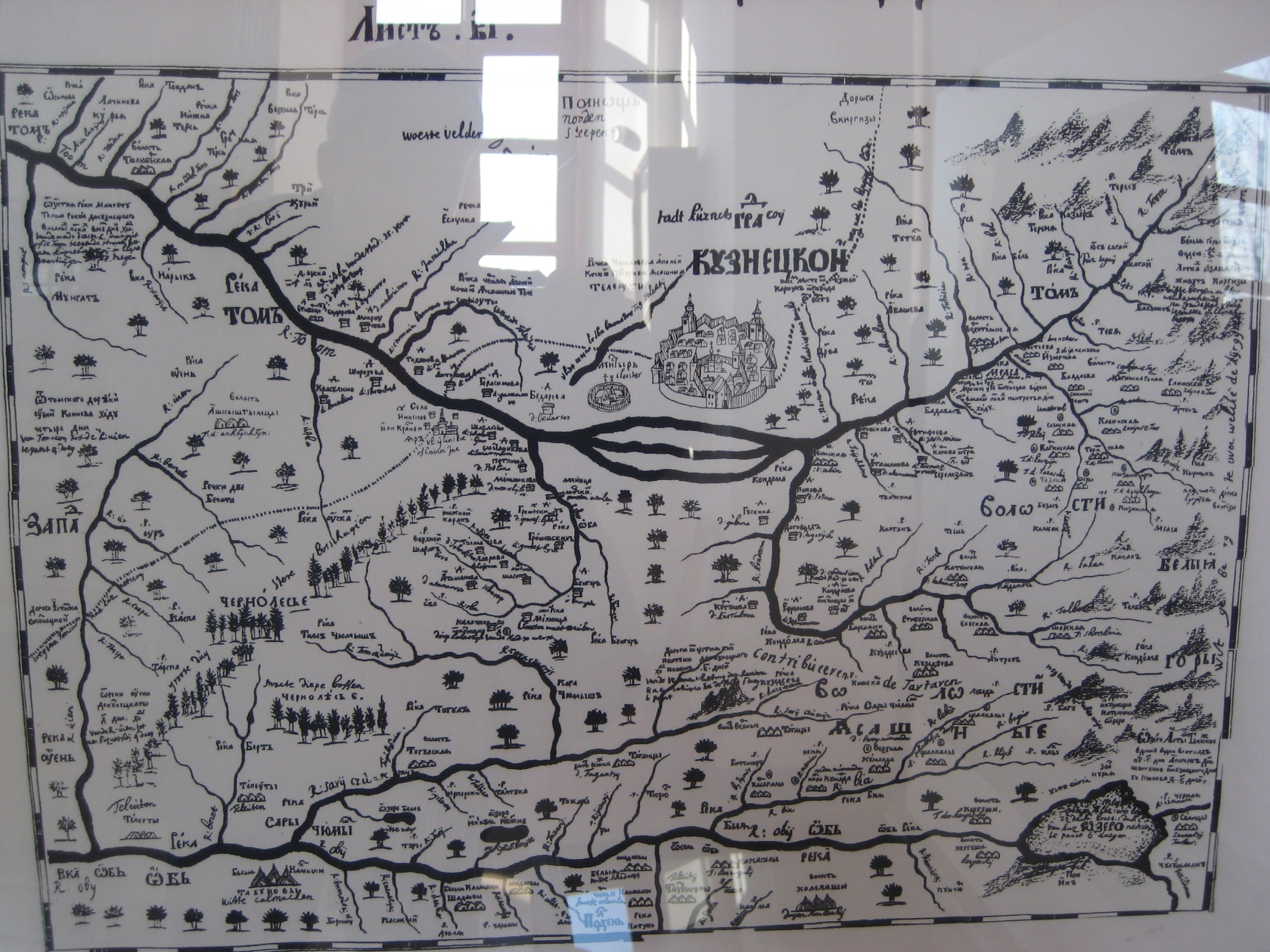 Острог возвели в 1618 в землях абинцев, которых казаки называли кузнецами Отсюда название острога - Кузнецкий.
Стены крепости сделаны из толстых брёвен. В три стороны по стенам стоят башни. В центре церковь во имя Преображения Господня.
в 1717 г. на самом верху берега Томи, севернее острога, была заложена еще одна цитадель
1722-1724 годах в Кузнецком уезде было учтено 1511 ревизских душ.
Благодаря присоединению края к Русскому государству коренное население избавилось от разорительных набегов кыргызских феодалов.
2 марта 1932 года город Кузнецк  был переименован в Новокузнецк.
Новокузнецк в наше время
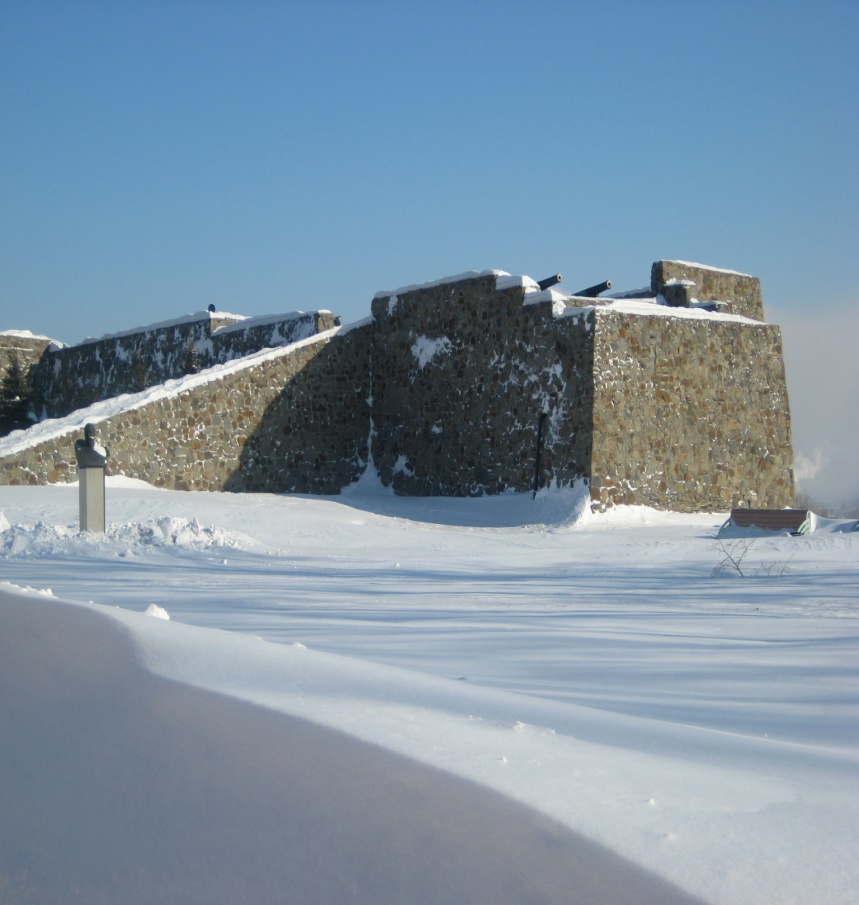 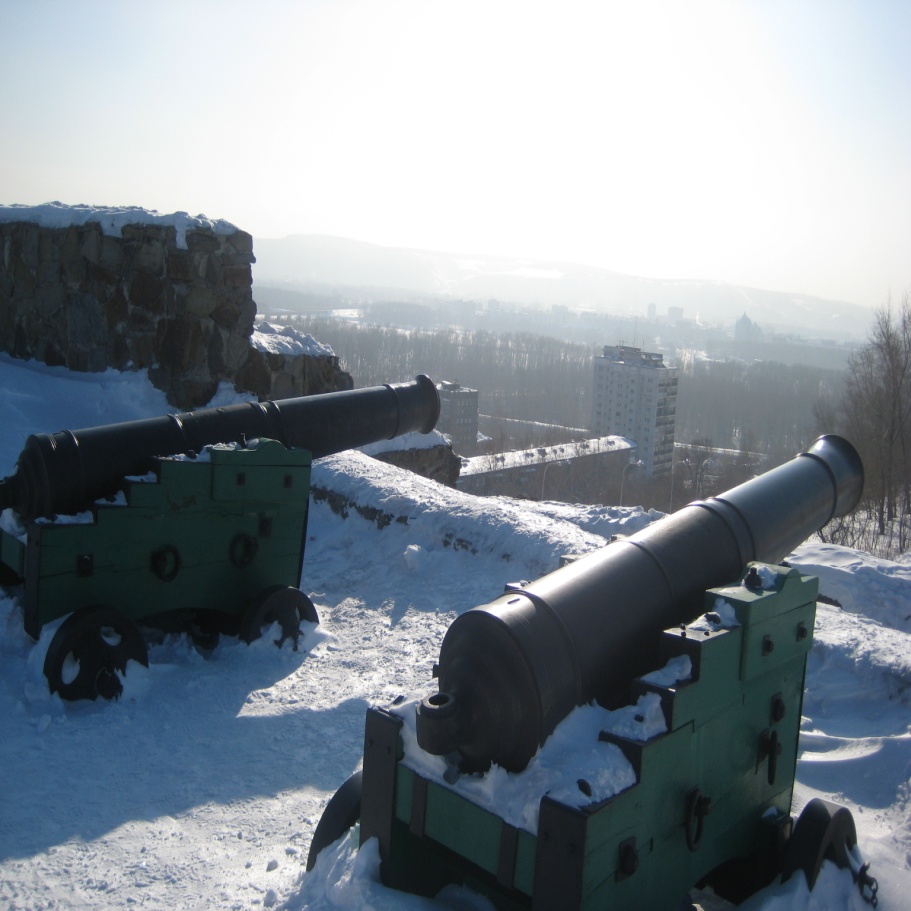 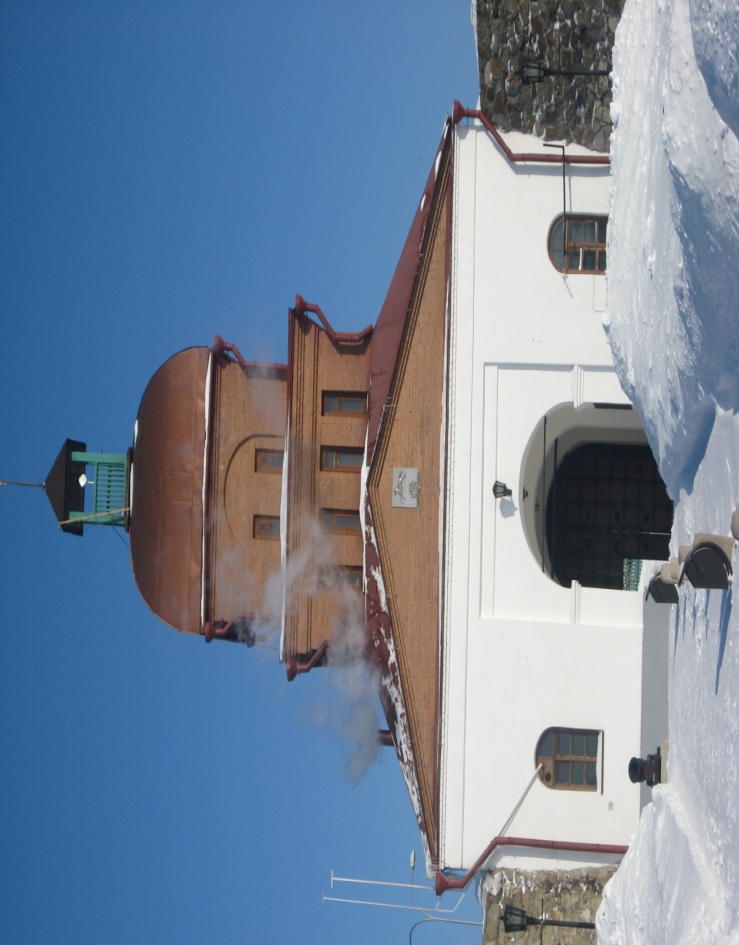 Экспедиция Василия Пояркова
Экспедиция Семёна Ивановича Дежнёва
Экспедиция Ерофея Павловича Хабарова
Экспедиция Владимира Васильевича Атласова
Вывод:
1. Присоединение Сибири к России имело историческое  значение.
    Оно способствовало включению огромных территорий в лоно мировой цивилизации. Здесь появились более развитое земледелие, города, торговля. С приходом русских прекратились кровопролитные столкновения племен. Начался процесс обмена производственным опытом, навыками в освоении края между русскими людьми и местными жителями. Россия приобрела природную кладовую, полную уникальных лесов, богатейших рыбных рек и озёр, полезных ископаемых, драгоценных металлов. Эту кладовую стали разрабатывать все народы Сибири.
2. Присоединение Сибири к России представляет собой чрезвычайно пёструю мозаику, в которой мирный и насильственный элементы создают разнообразную цветную гамму со множеством оттенков.
     Победа русских войск в Сибири была обеспечена эффективной военно-инженерной стратегией, гибкой тактикой и отчасти техническим превосходством.